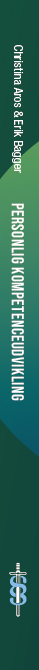 Christina Aros & Erik Bagger

Personlig kompetenceudvikling
– i den finansielle sektor
Modeller, figurer og tabeller
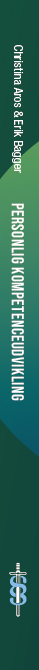 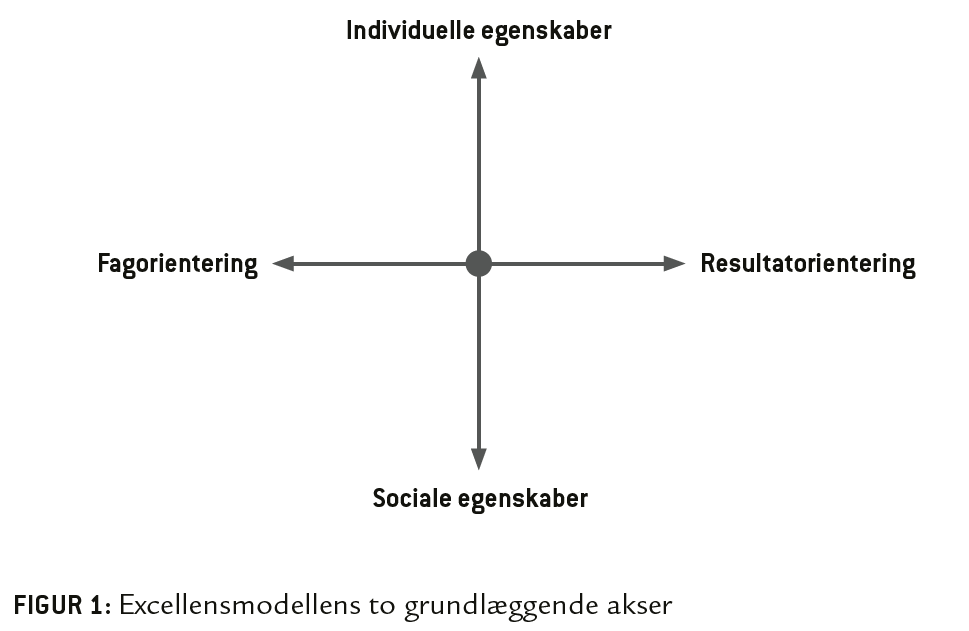 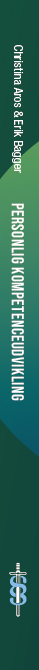 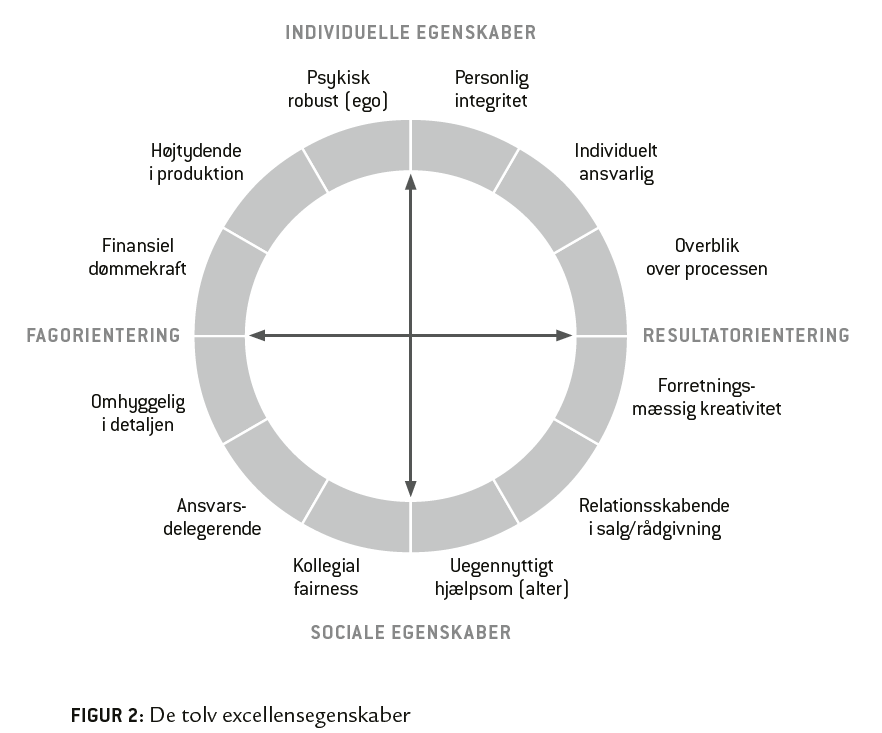 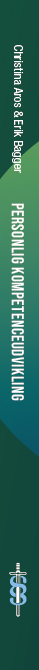 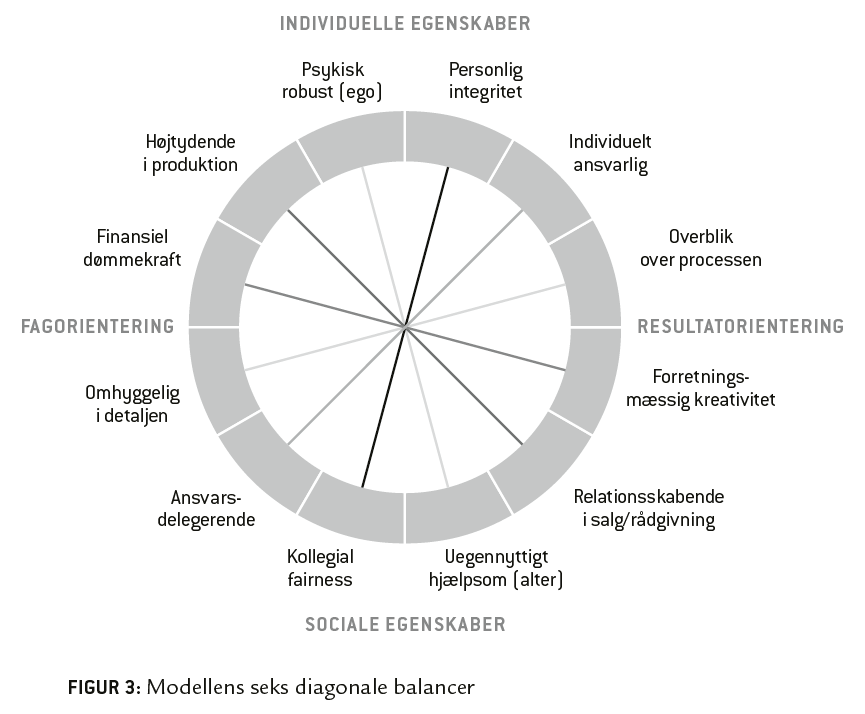 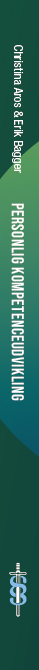 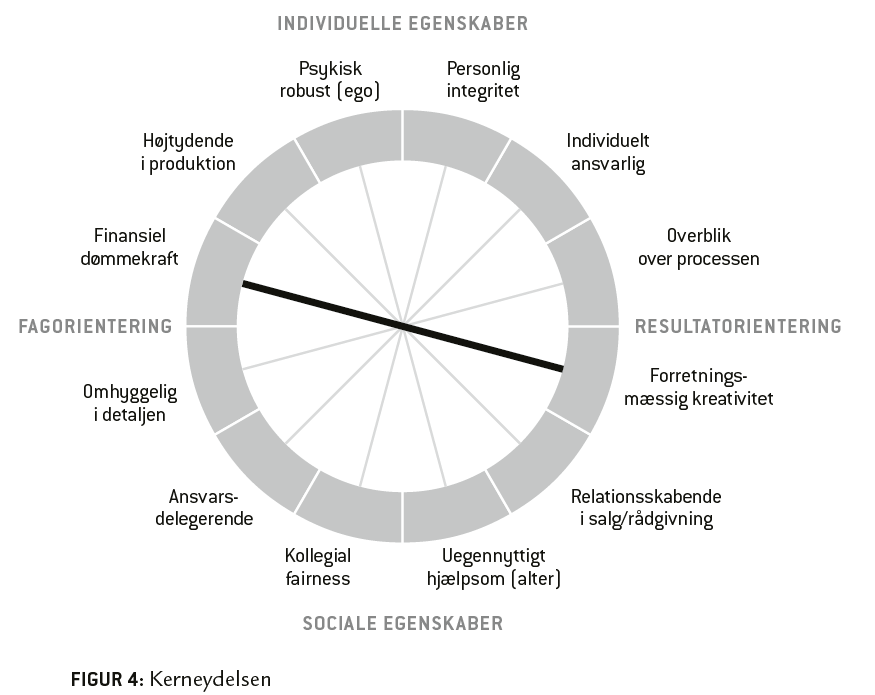 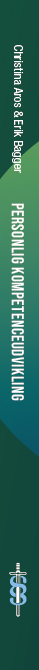 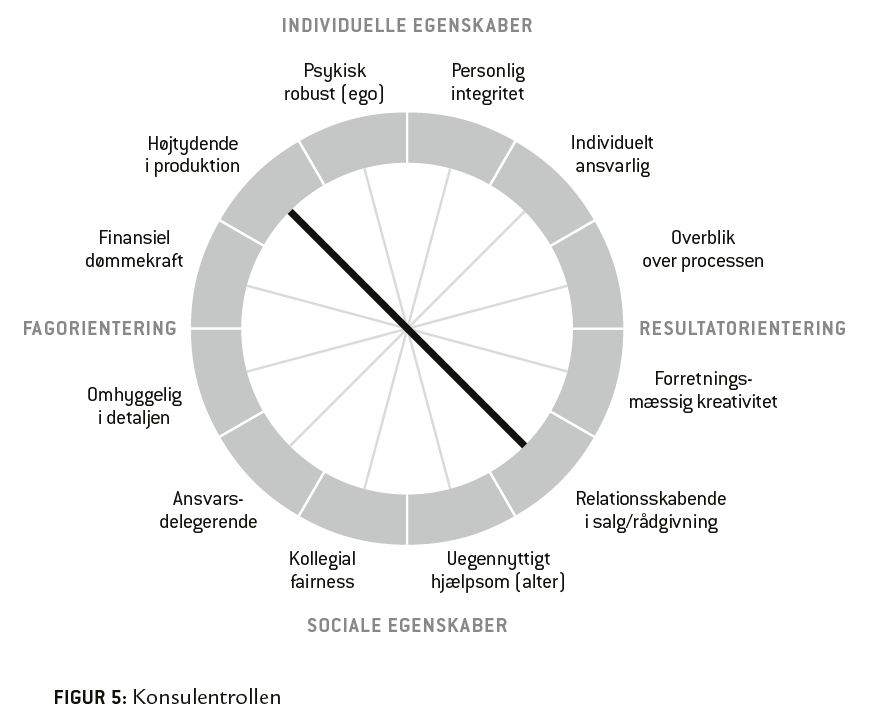 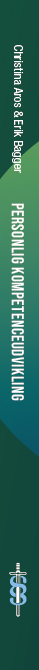 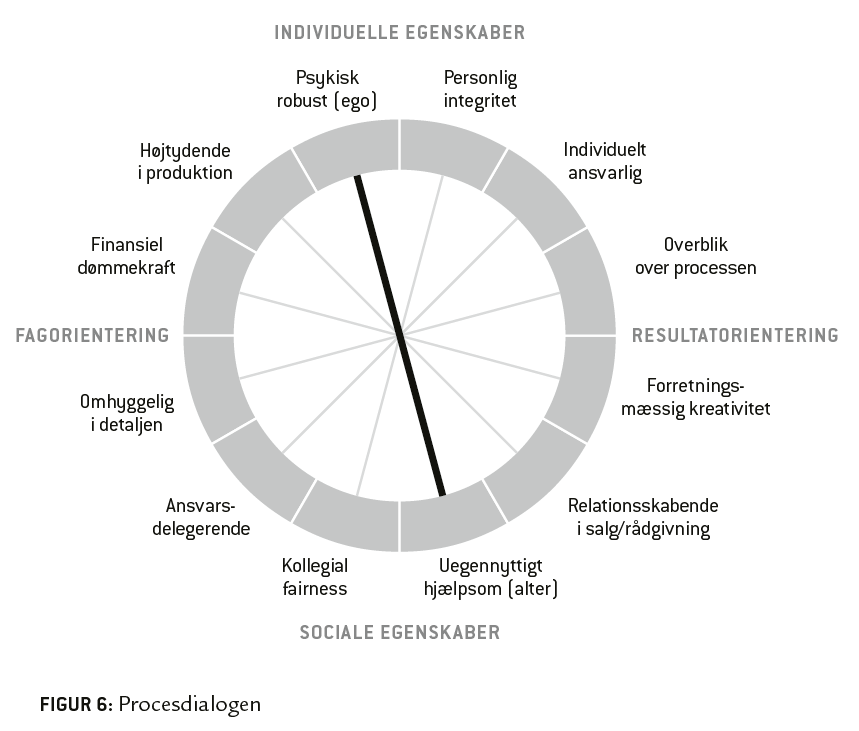 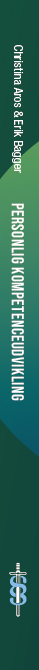 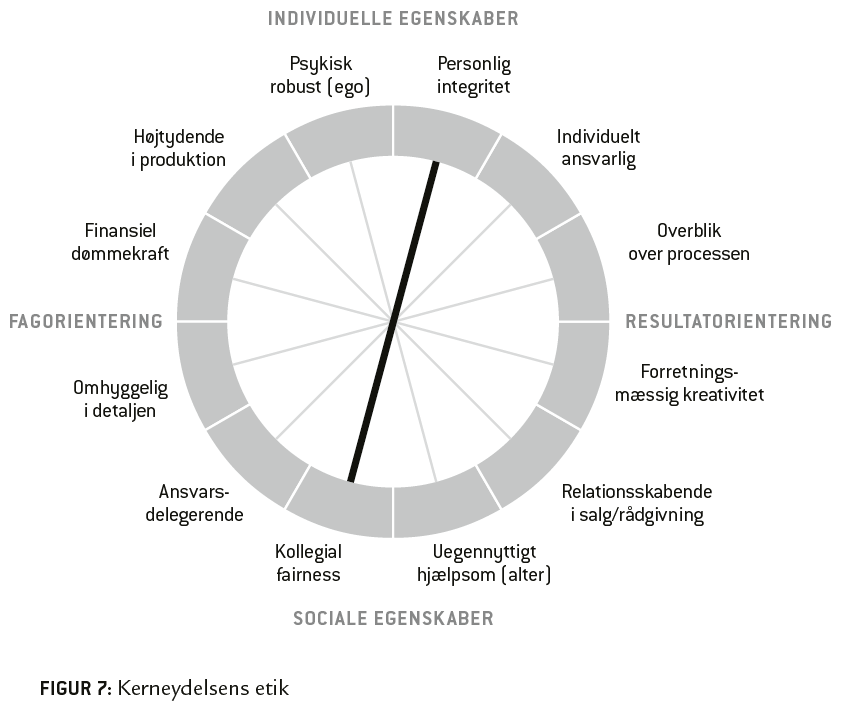 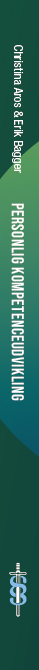 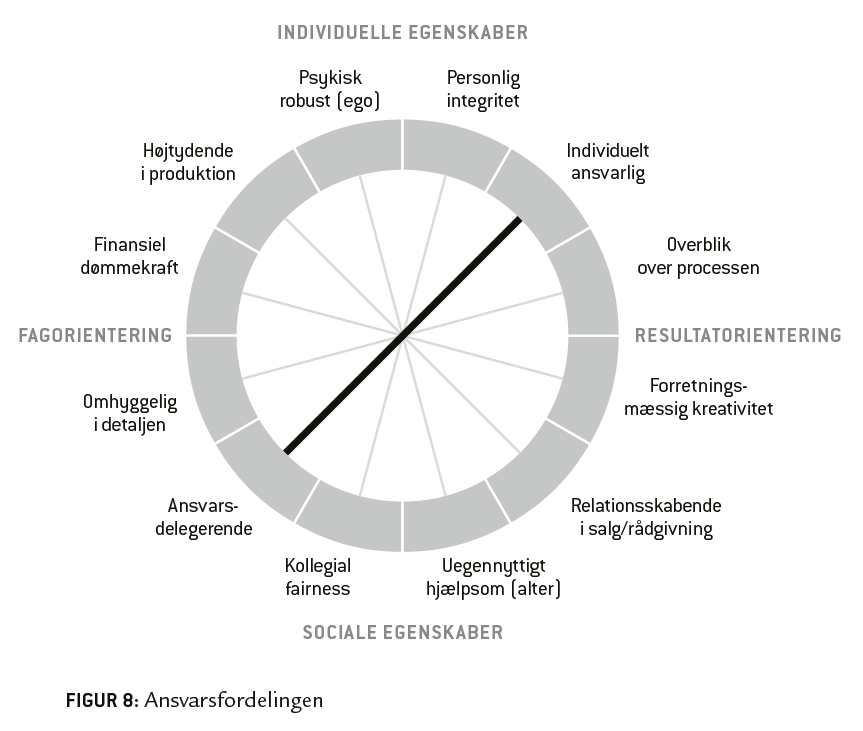 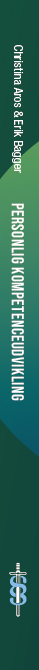 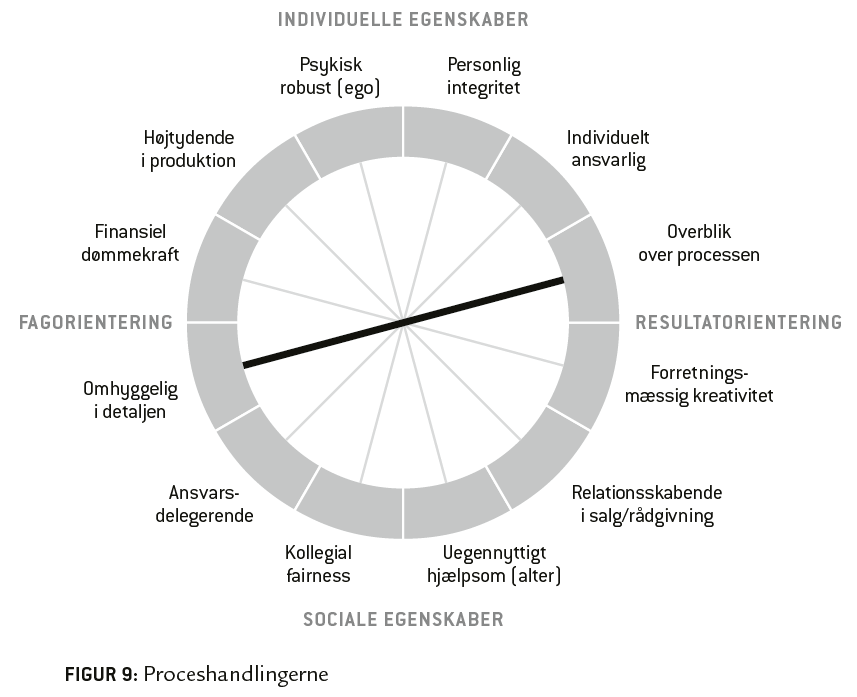 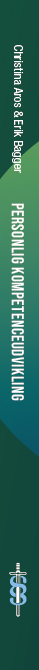 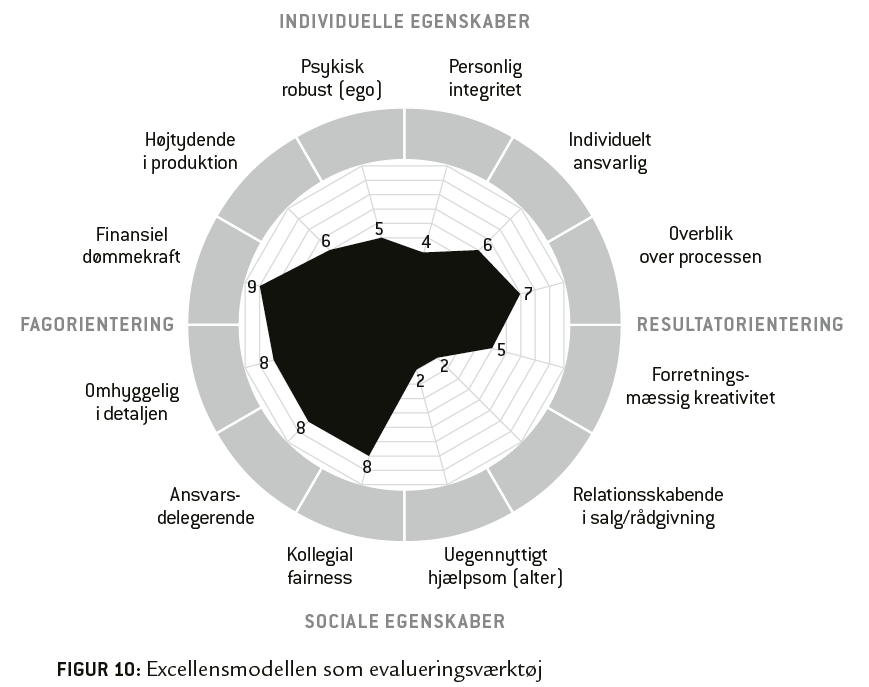 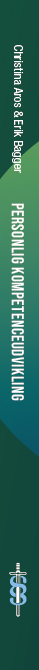 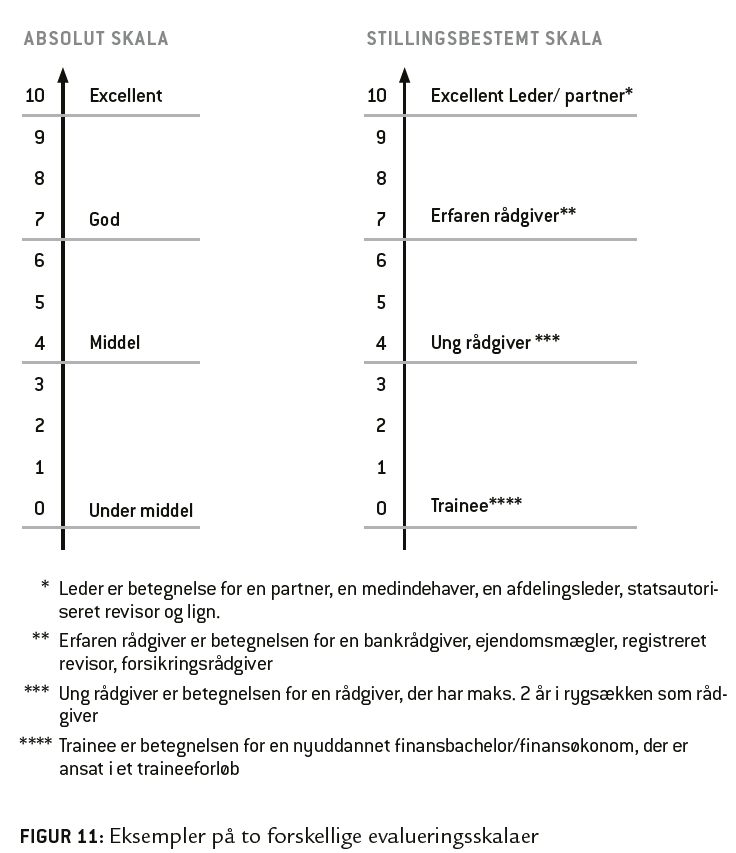 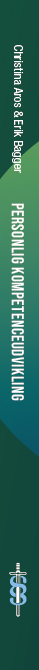 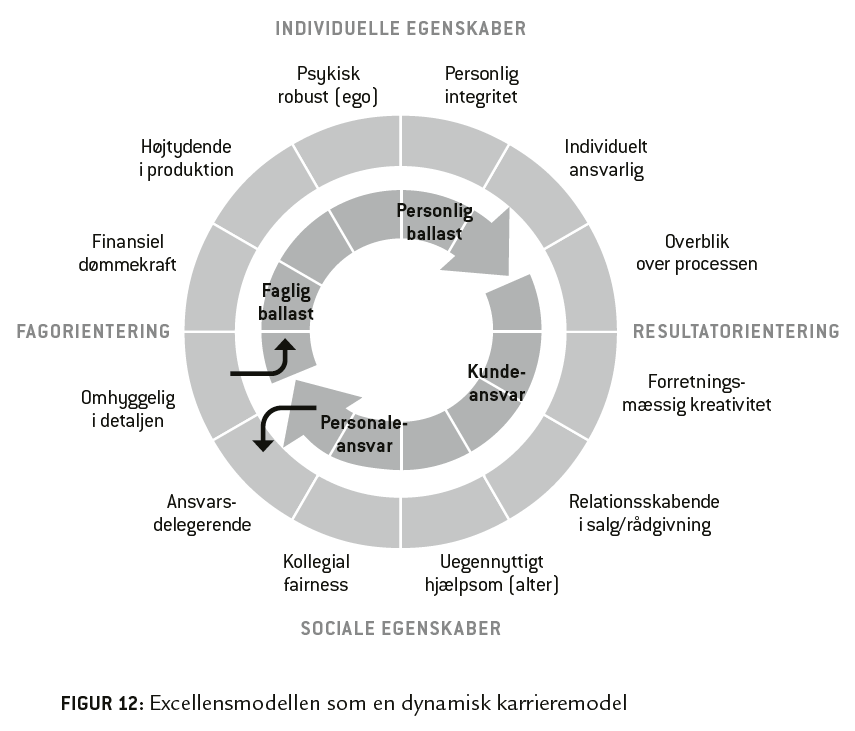 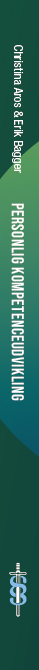 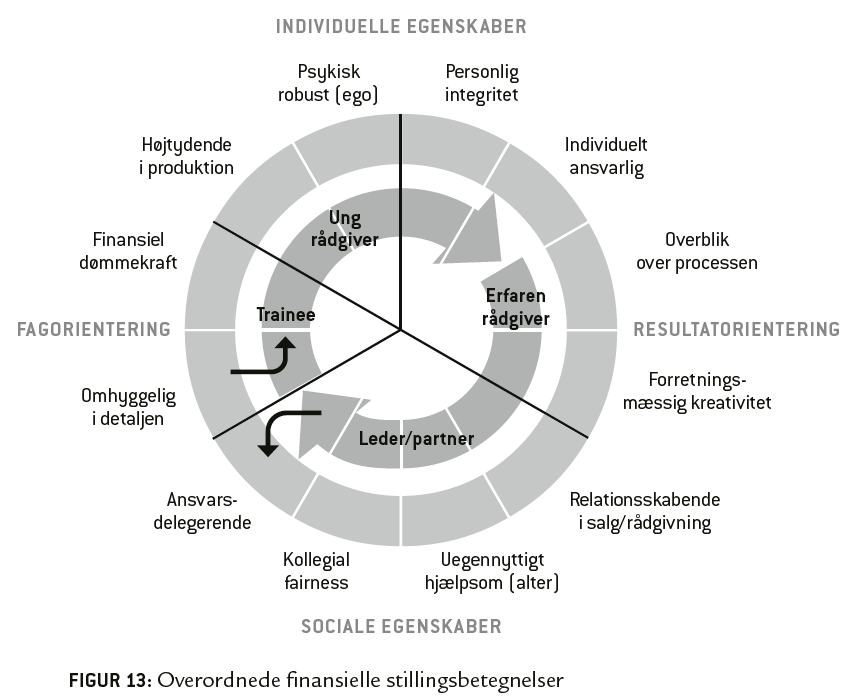 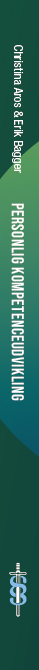 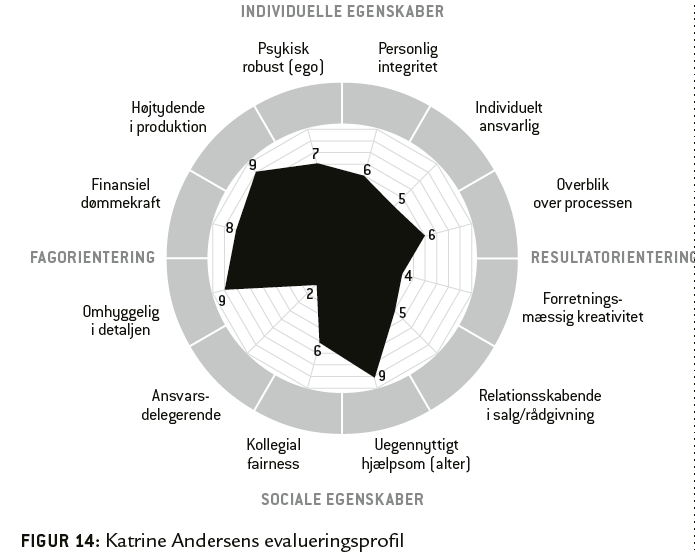 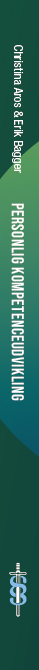 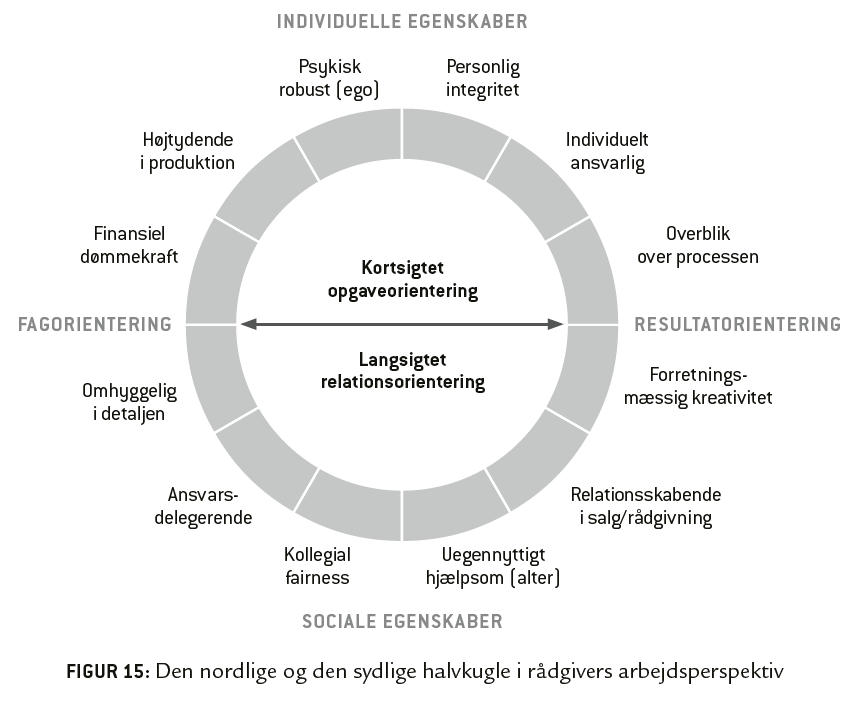 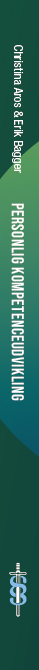 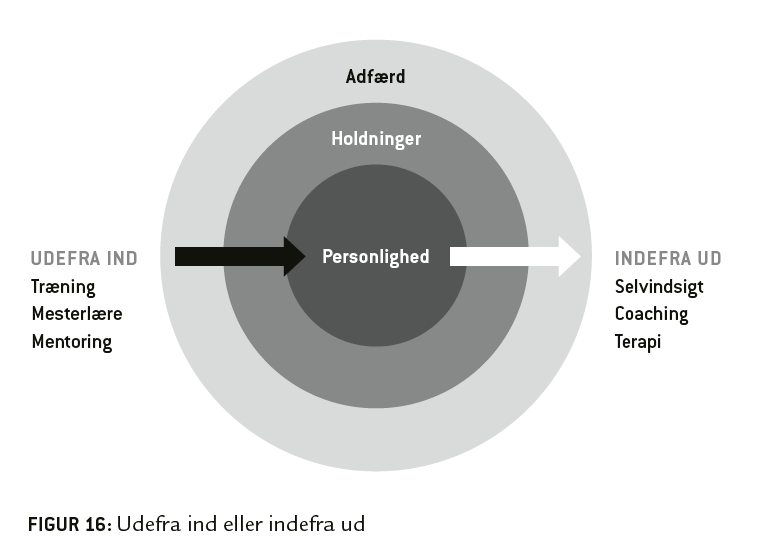 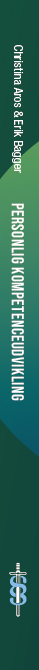 Appendiks
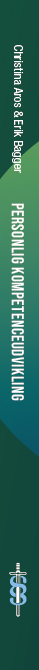 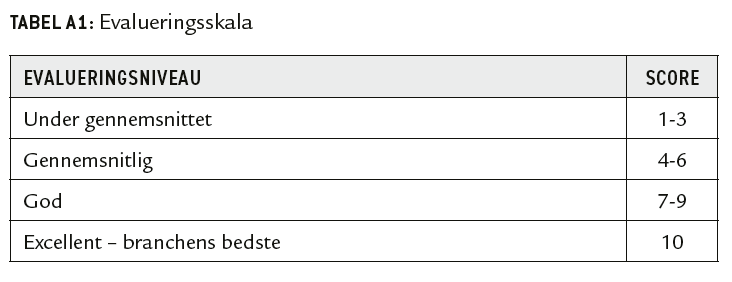 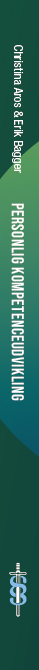 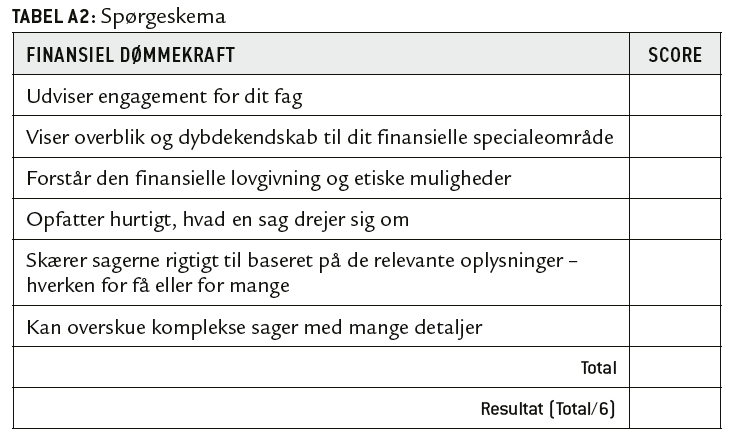 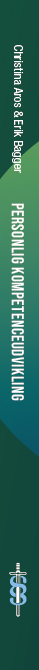 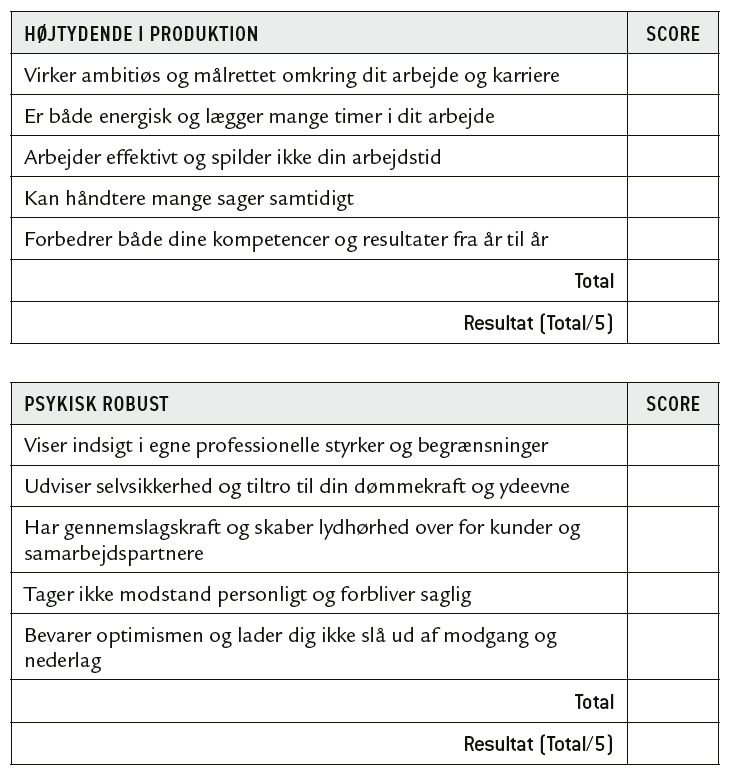 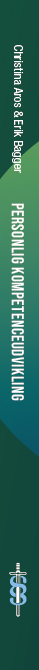 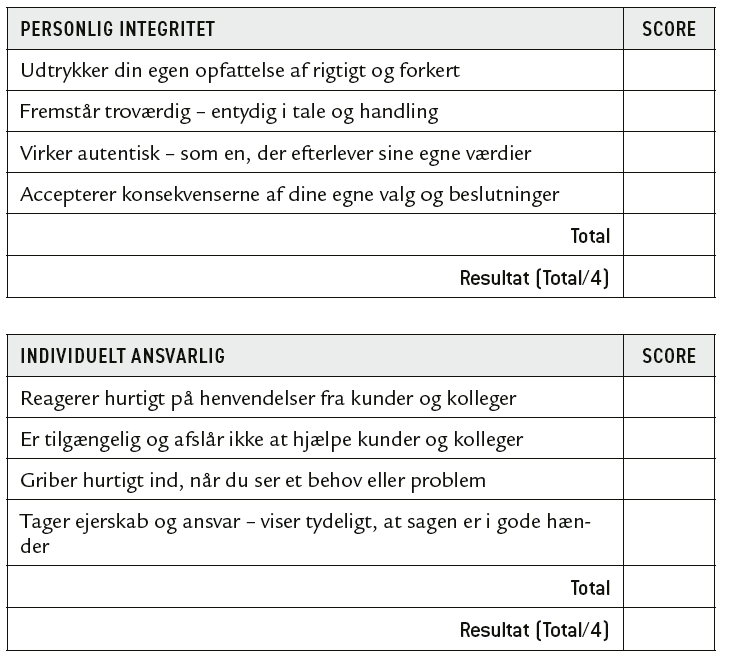 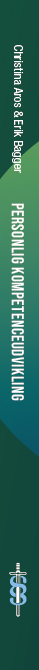 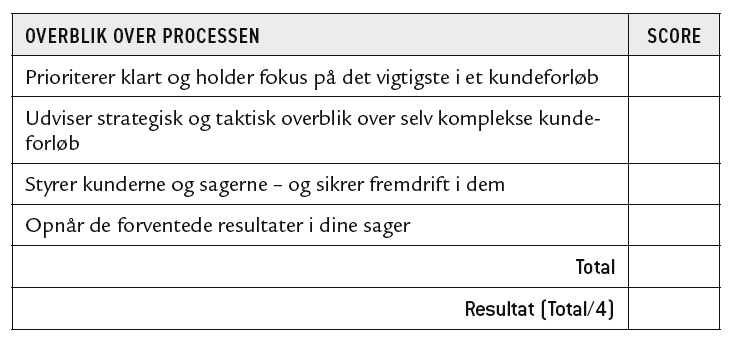 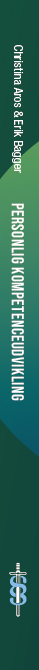 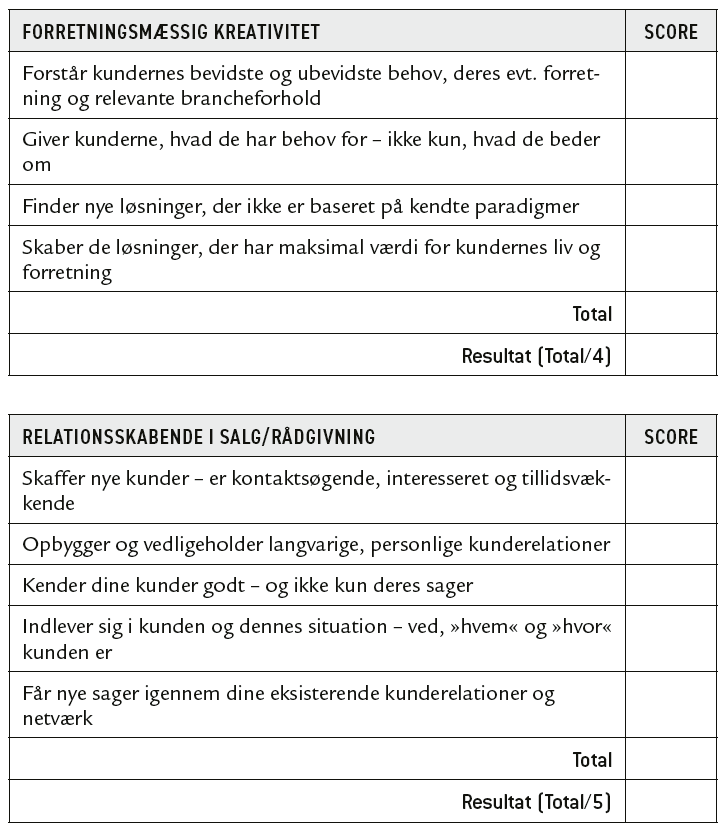 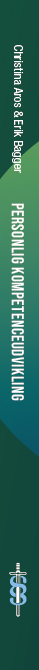 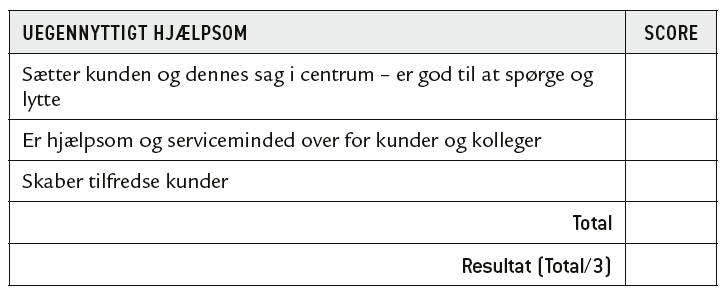 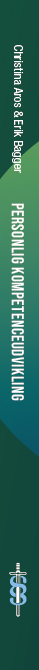 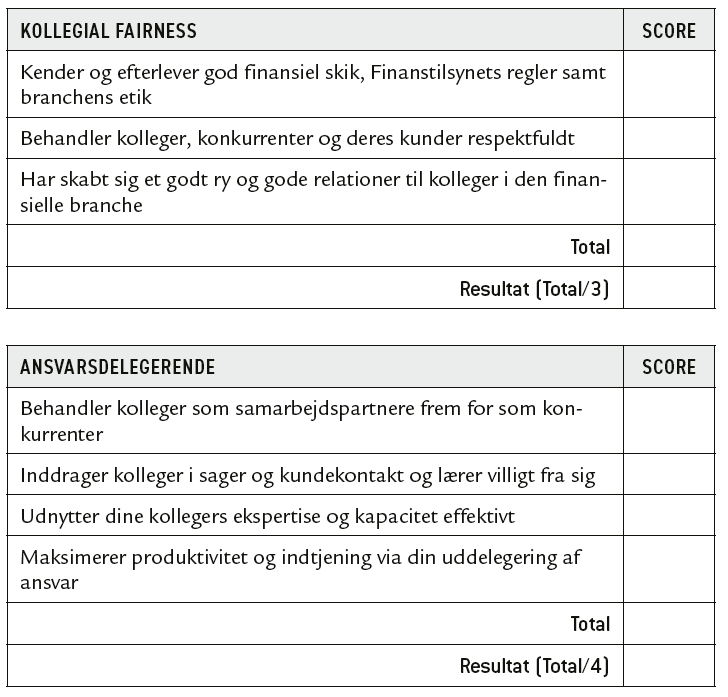 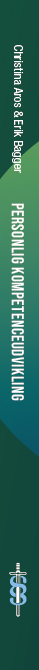 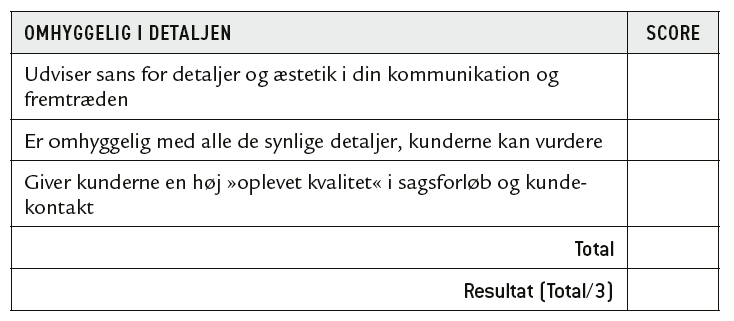 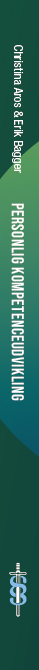 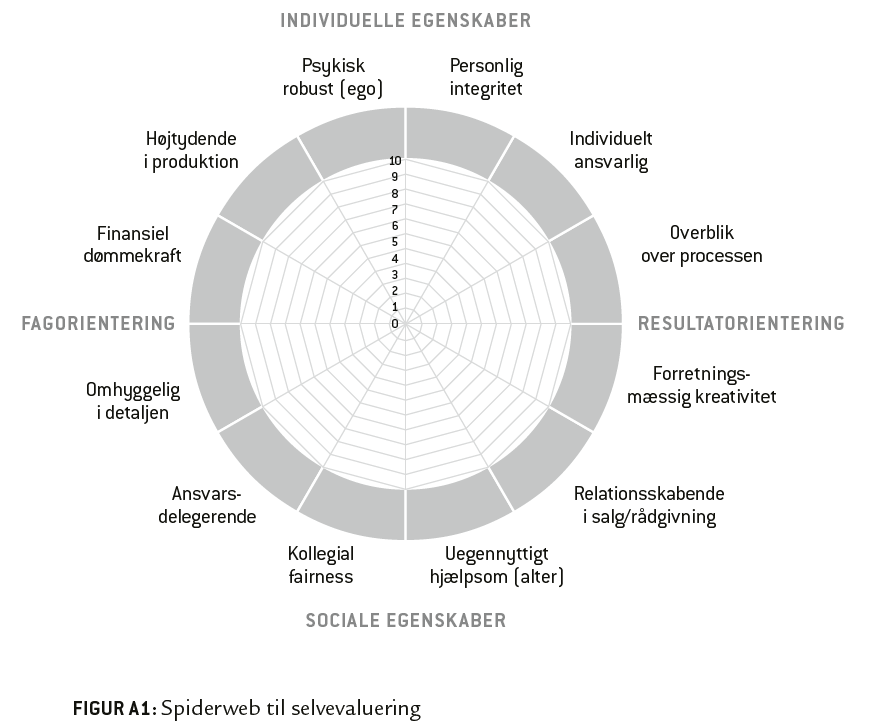 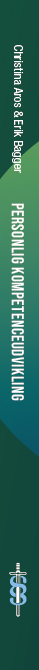 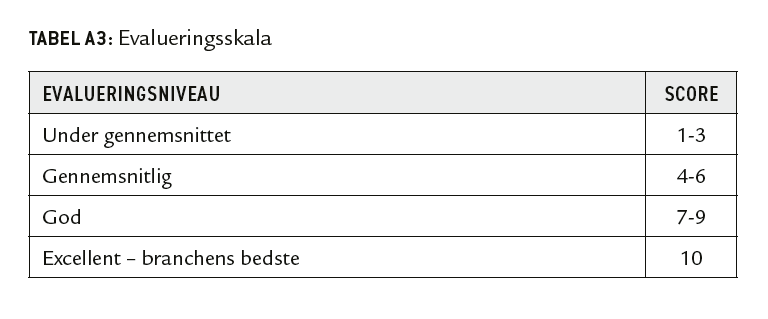 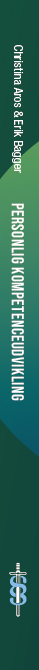 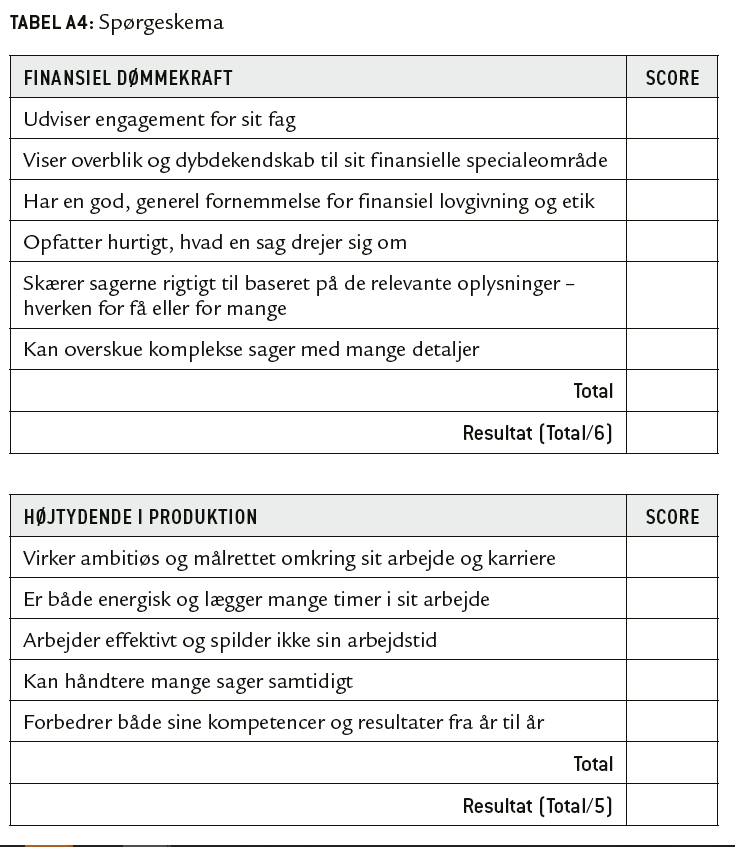 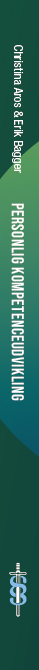 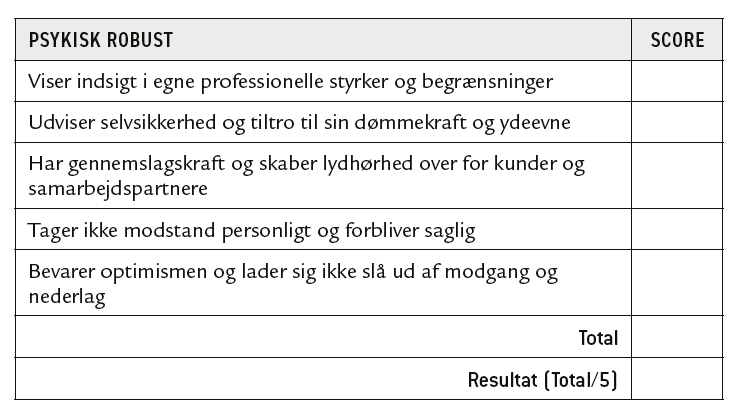 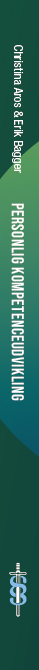 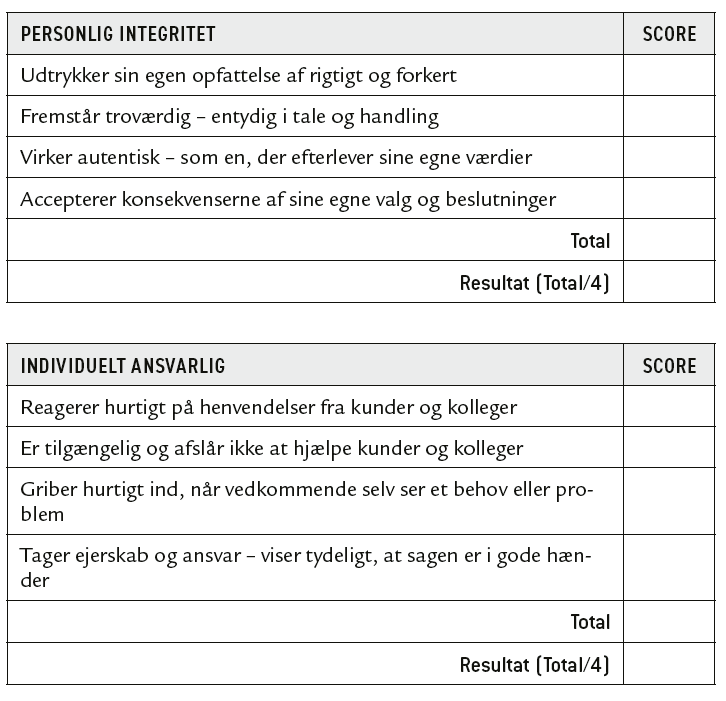 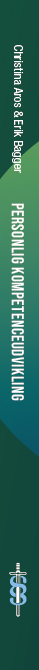 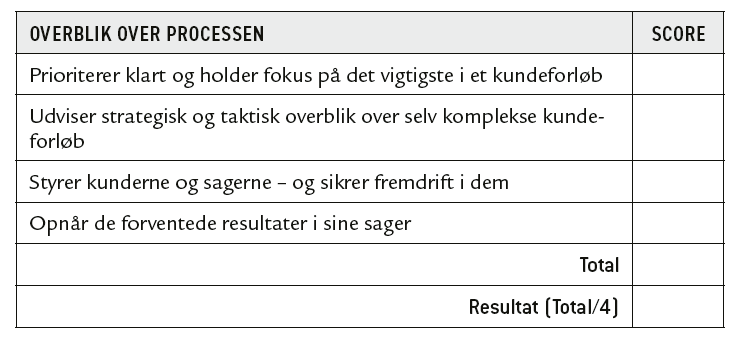 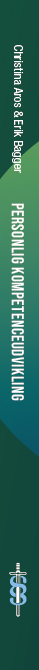 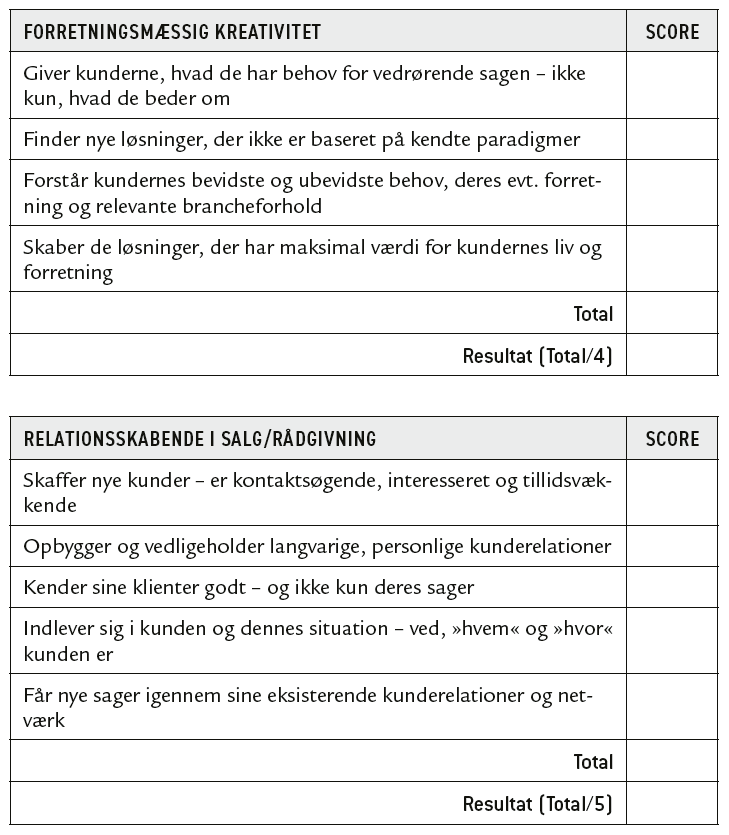 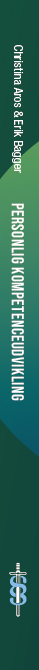 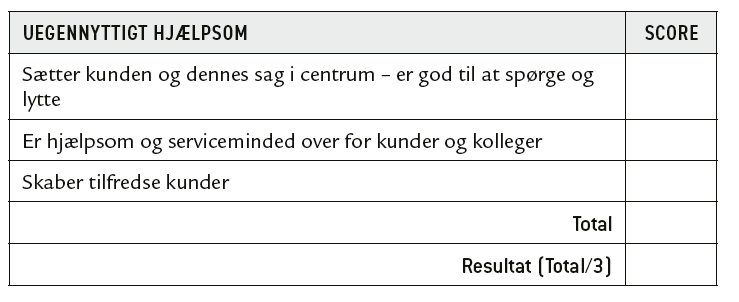 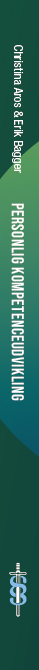 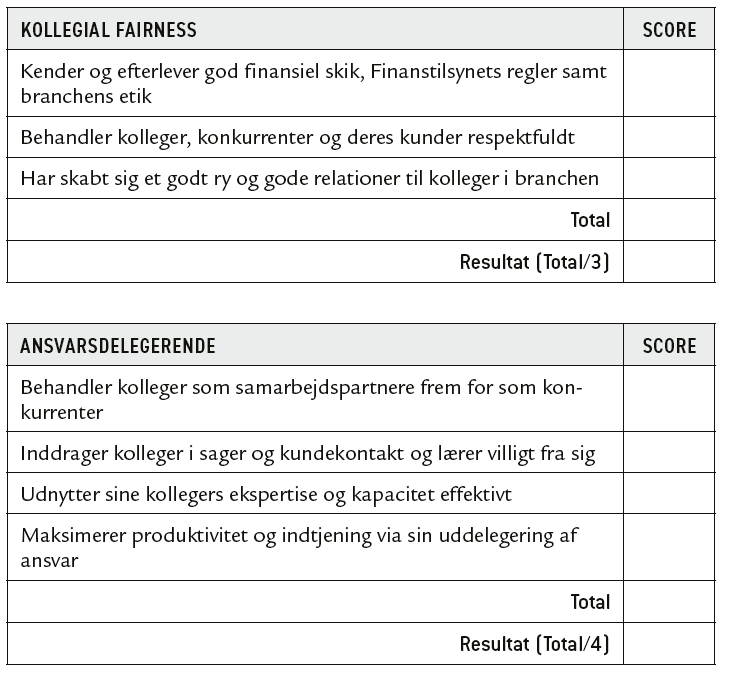 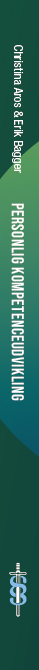 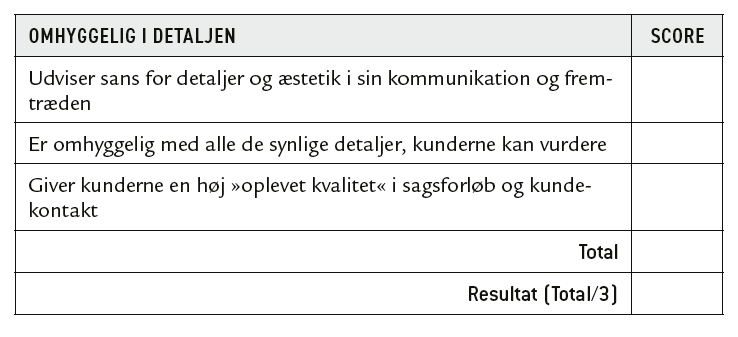